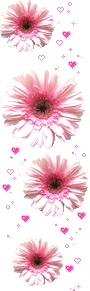 TRƯỜNG TIỂU HỌC TRẦN HƯNG ĐẠO
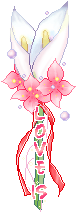 CHỦ ĐỀ 1
Bài 1 : DI CHUYỂN VƯỢT CHƯỚNG NGẠI VẬT THẤP
1. KHỞI ĐỘNG: Xoay các khớp cổ tay
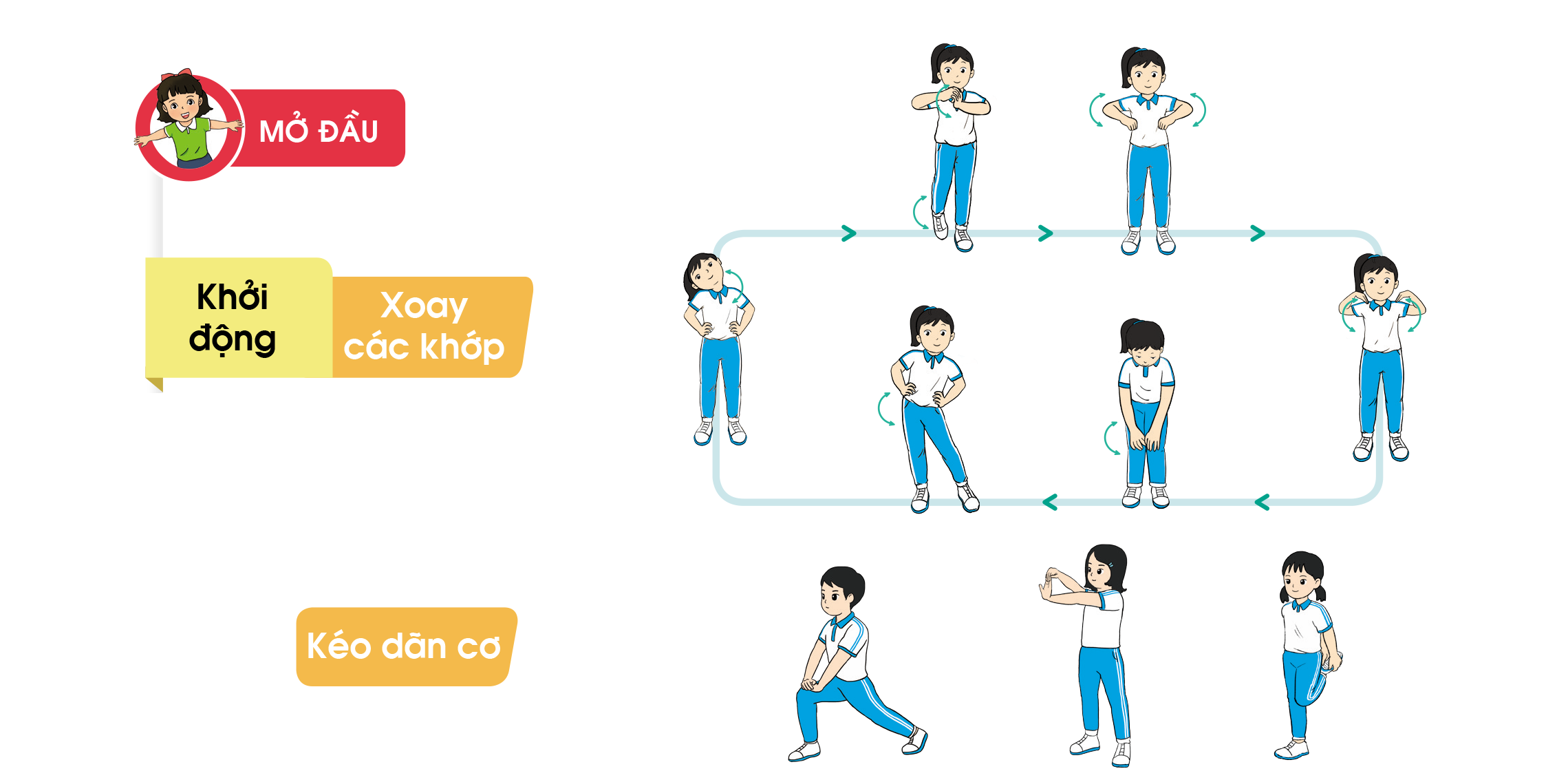 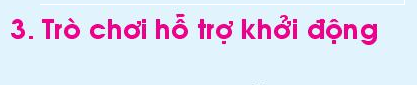 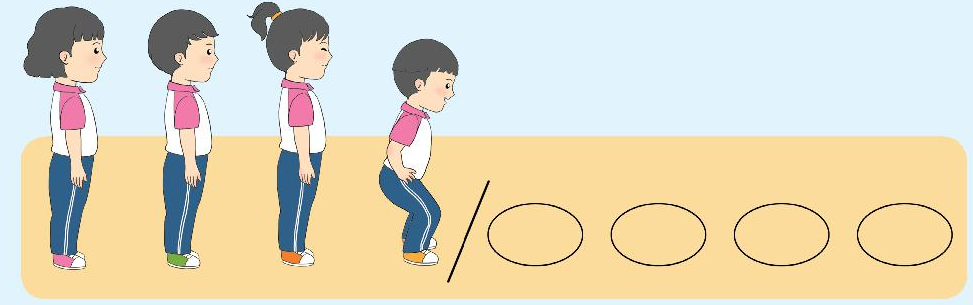 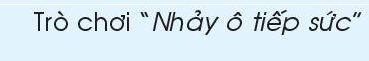 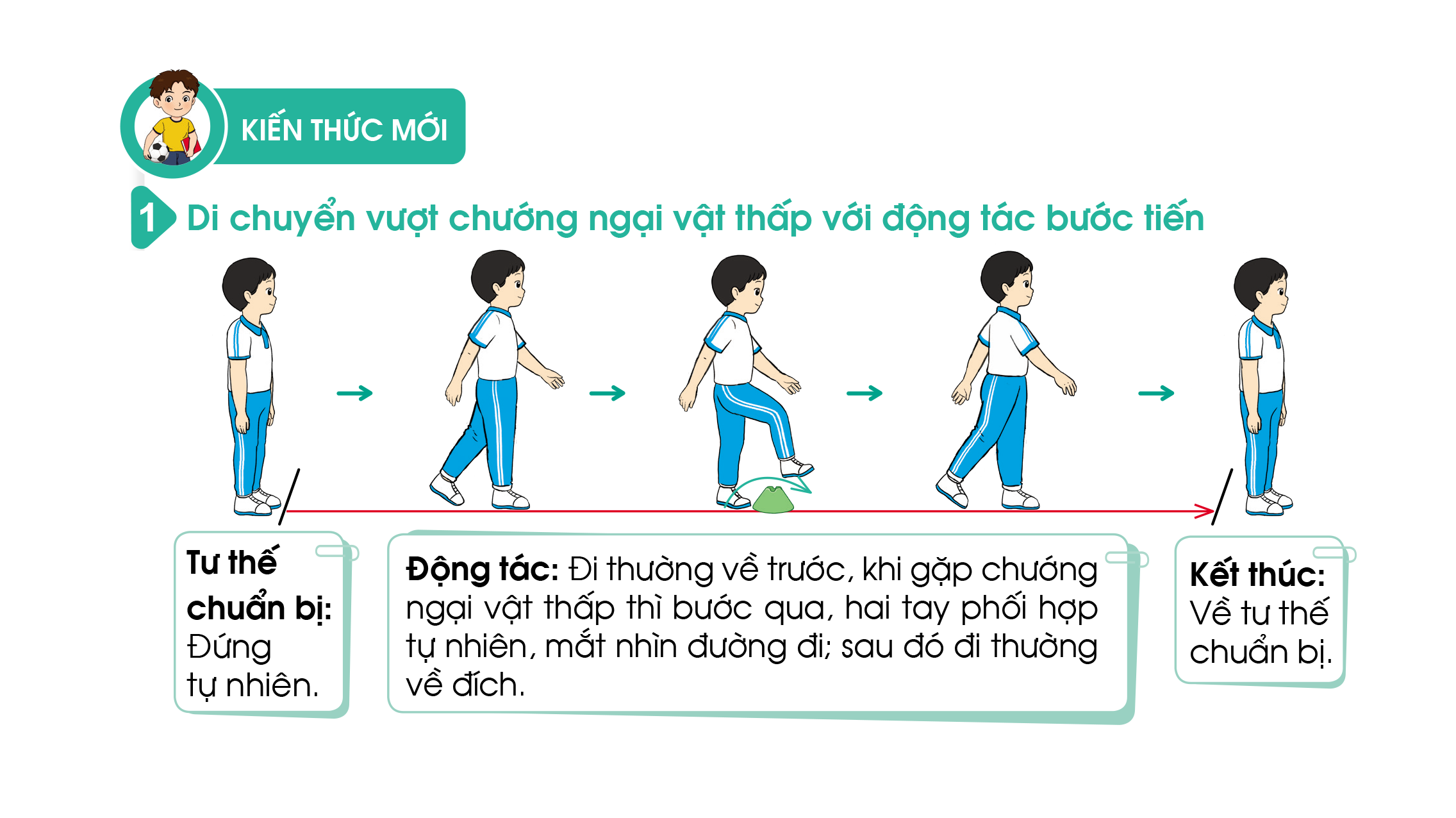 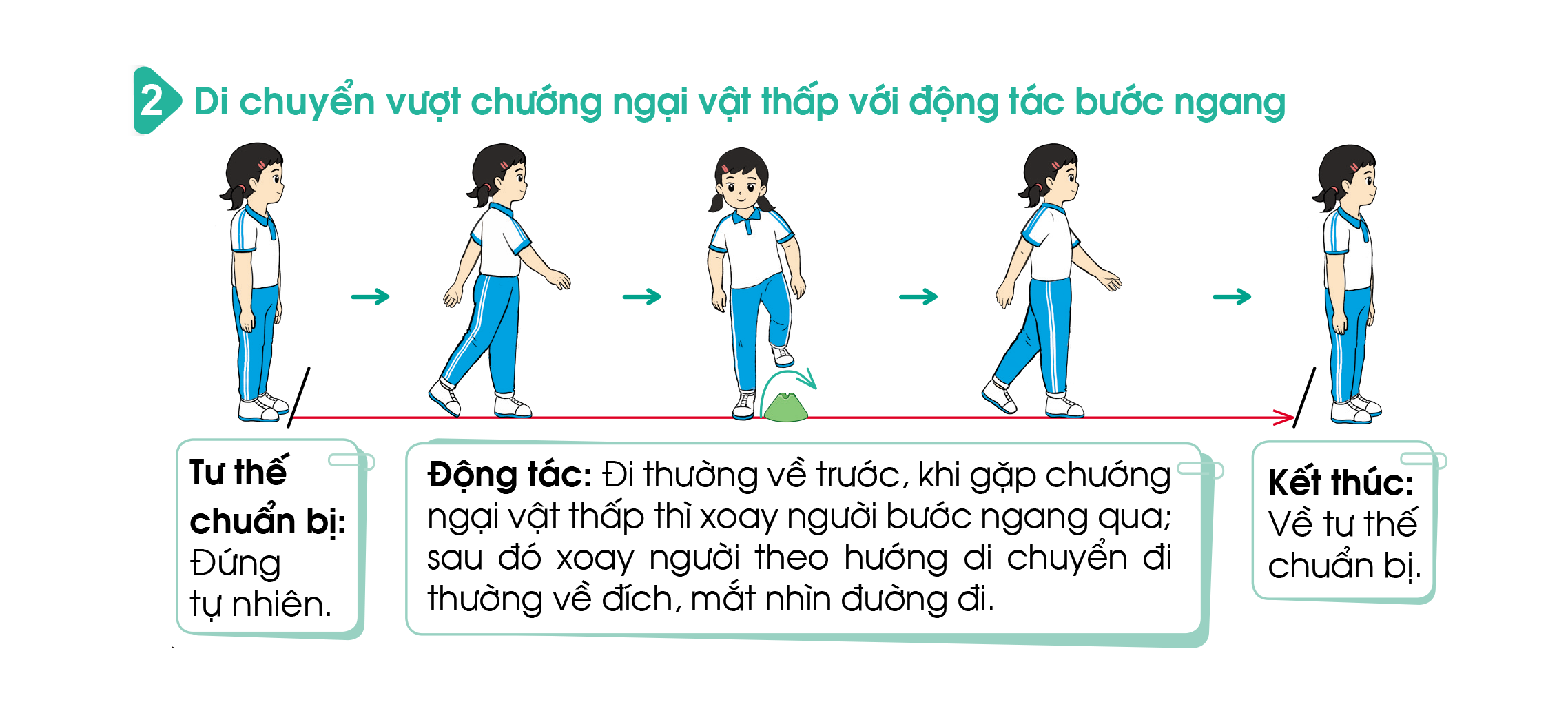 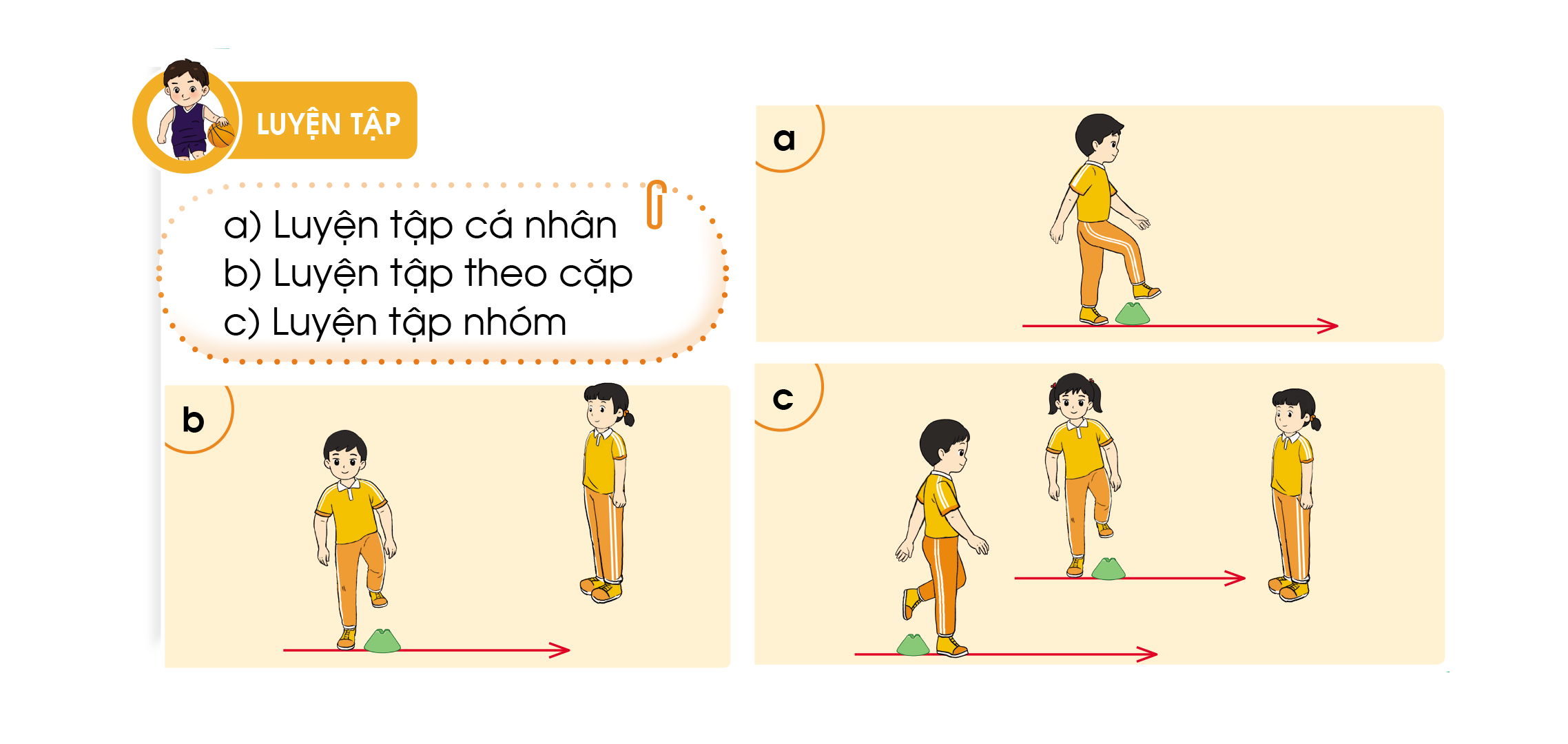 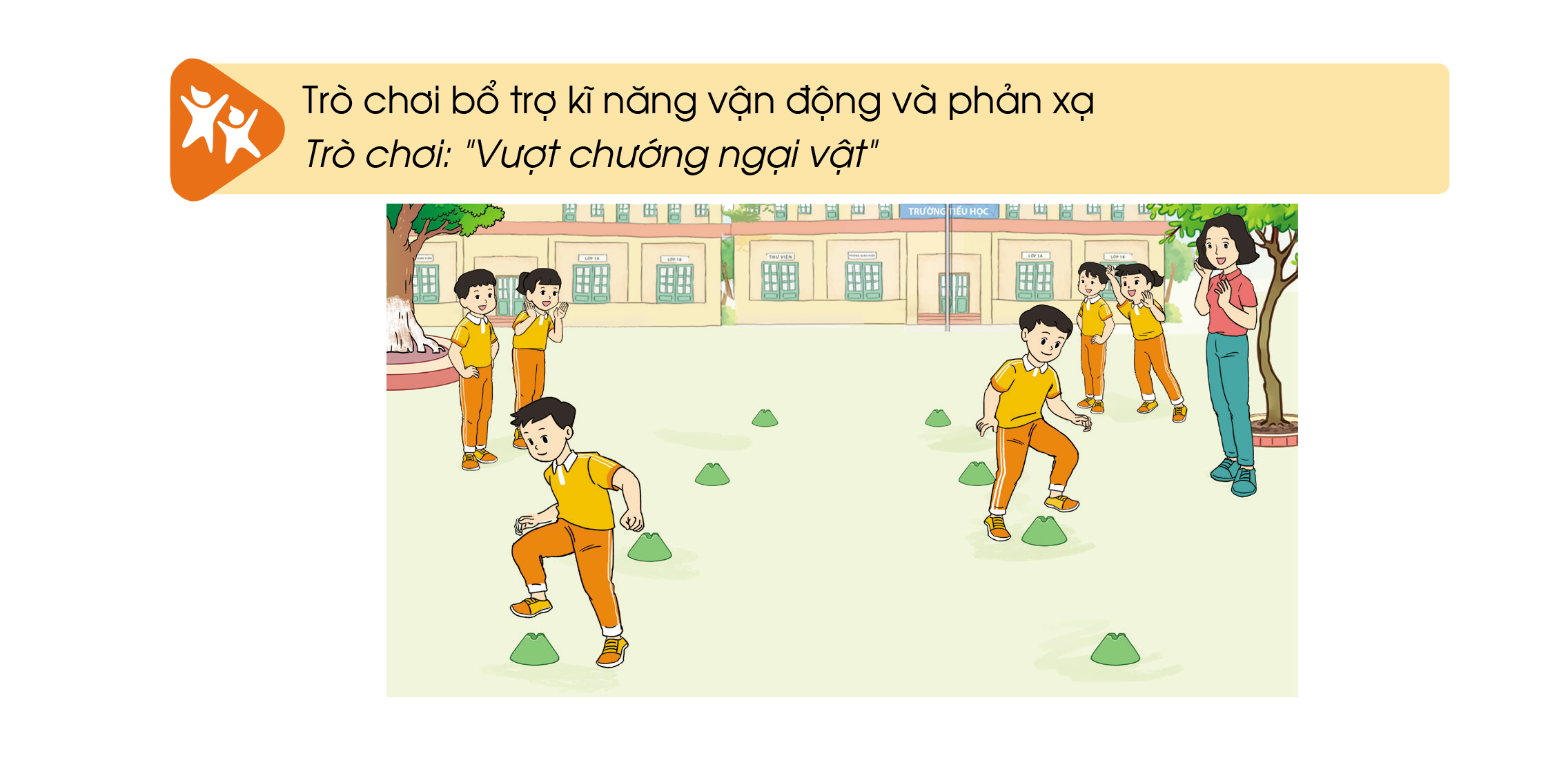 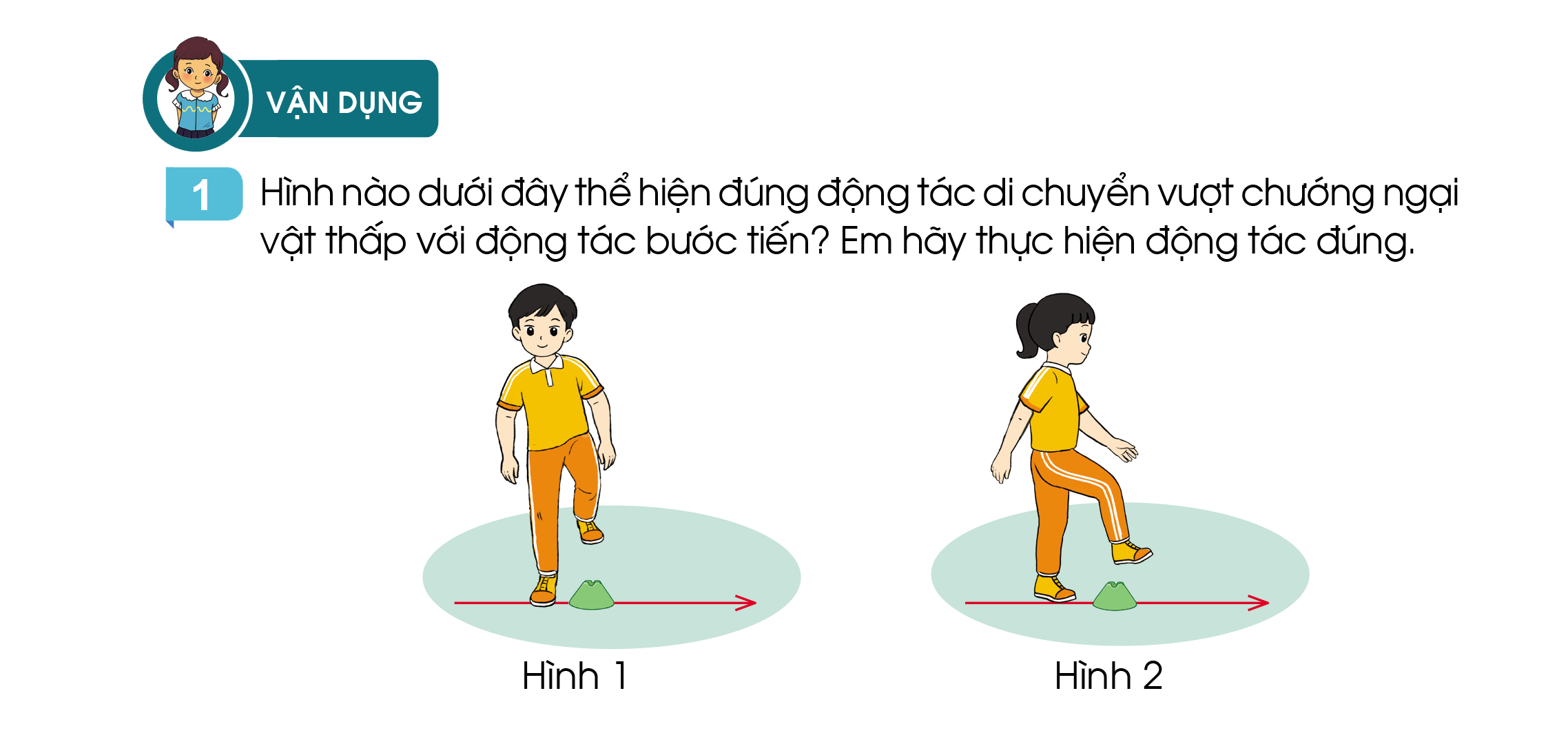 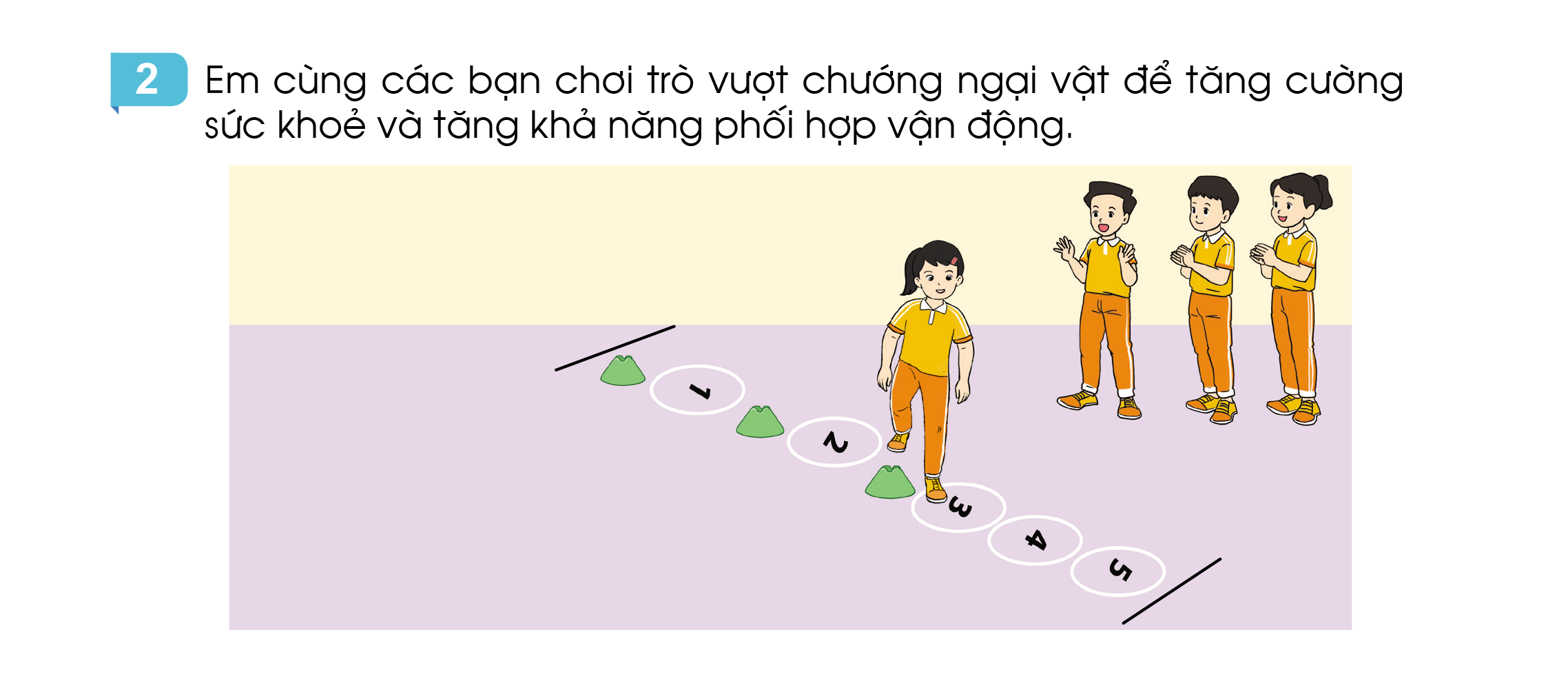 Câu hỏi cũng cố bài:
Học sinh nêu lại kiến thức của tiết học?
Động tác đi vượt qua chướng ngại vật giúp ích gì trong cuộc sống chúng ta?
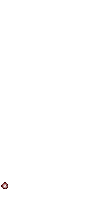 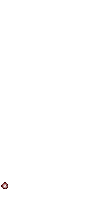 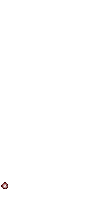 GIỜ HỌC ĐẾN ĐÂY KẾT THÚC
 XIN CHÚC CÁC CHĂM NGOAN !